«Объединяться вместе - начало, быть вместе - прогресс, и работать вместе - успех»       /Генри Форд/
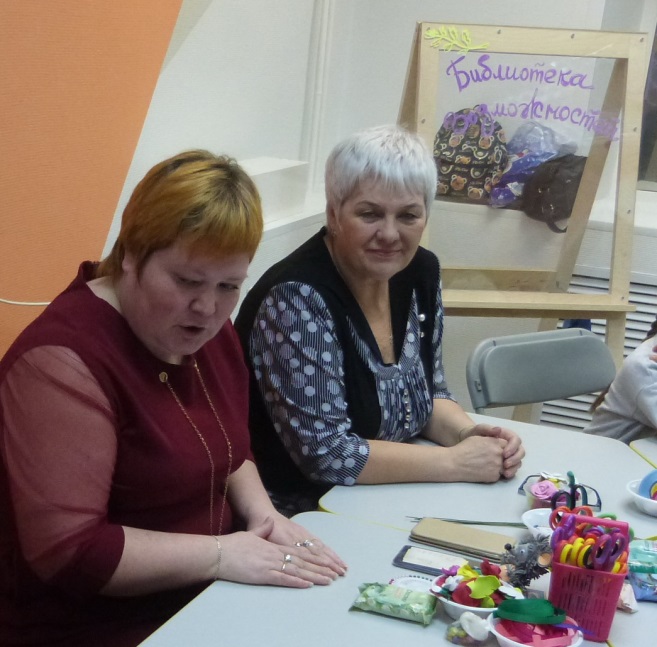 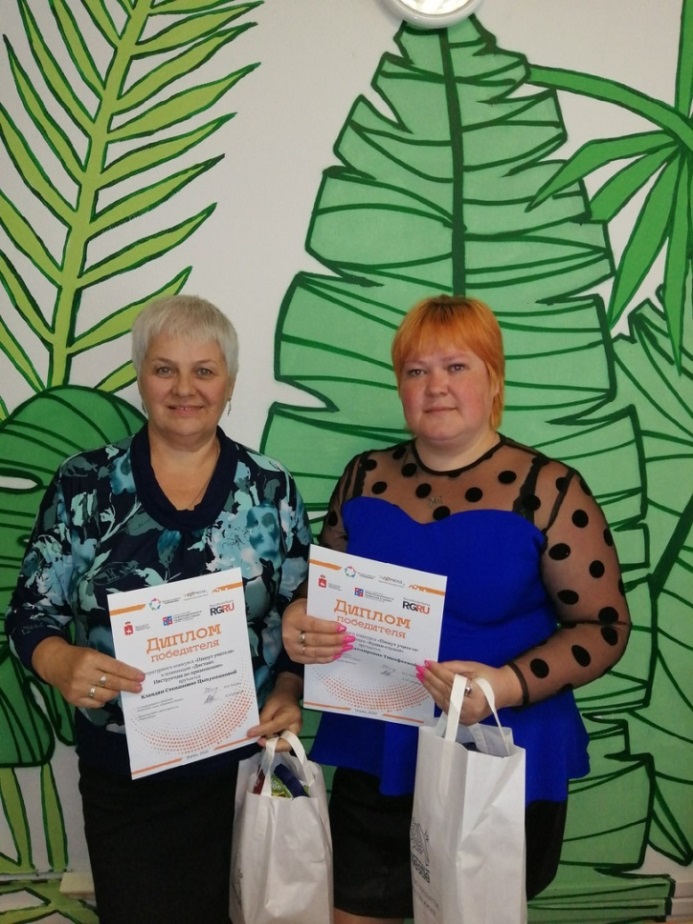 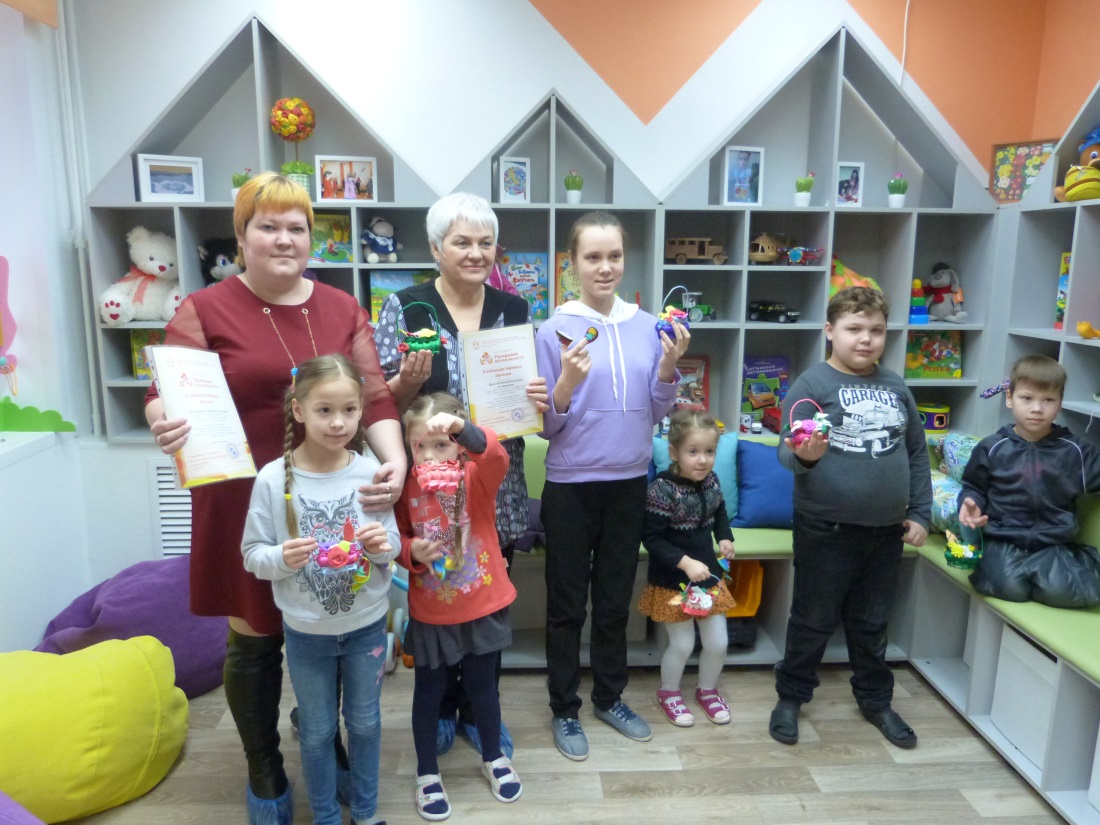 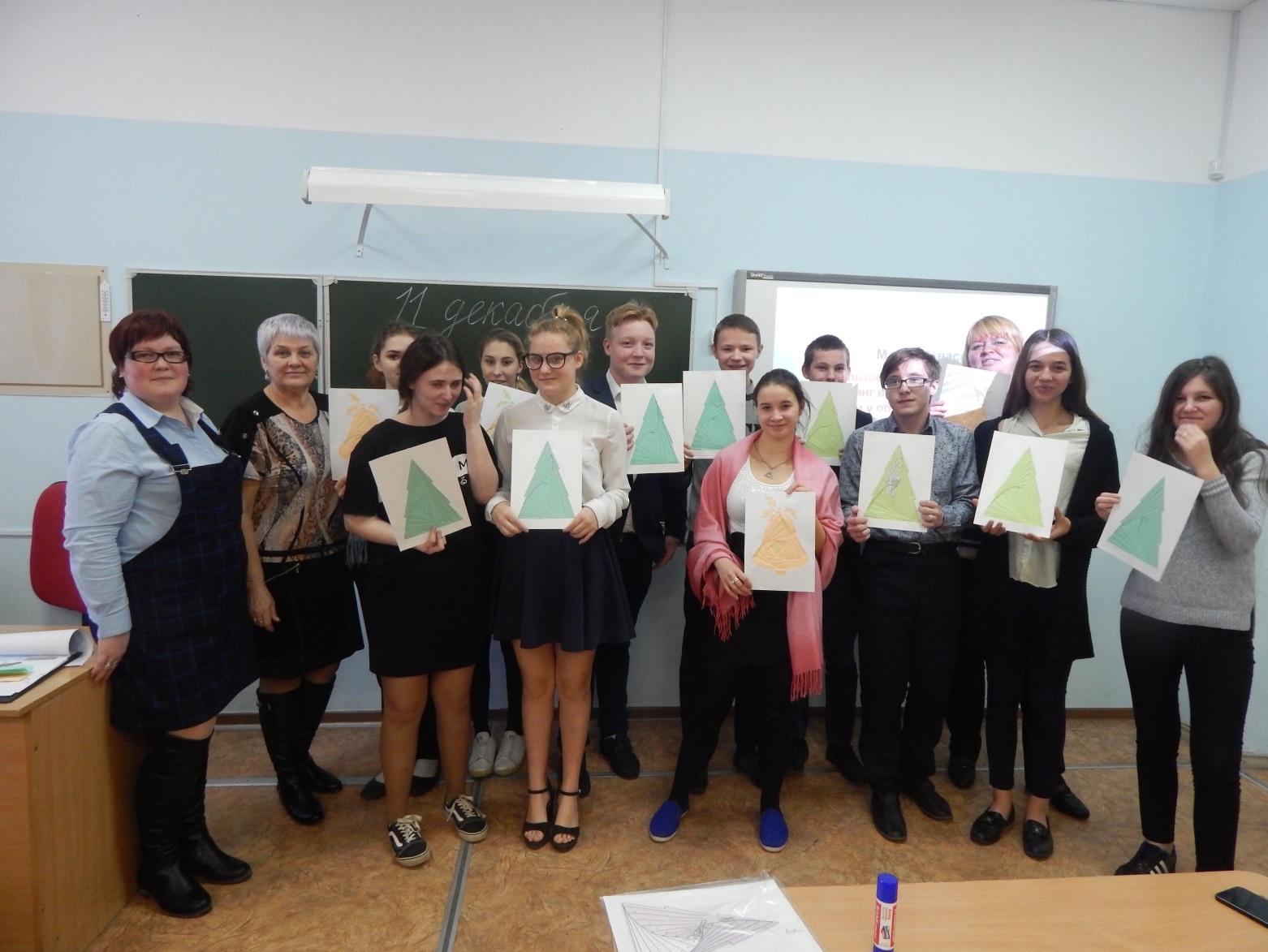 Мы всегда вместе! Мы всегда рядом!
Мастер – классы, семинары для молодых специалистов, учителей и  родителей на уровне школы, района, города и края
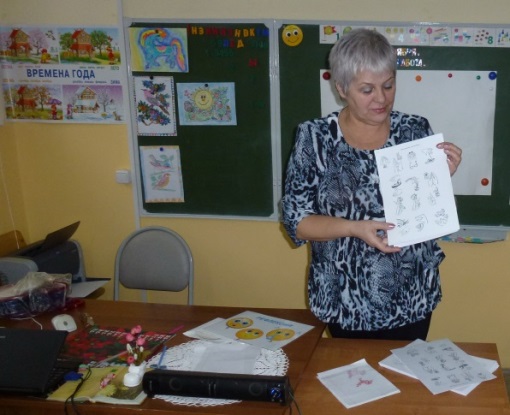 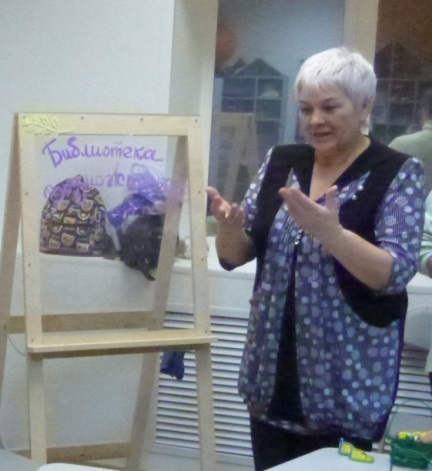 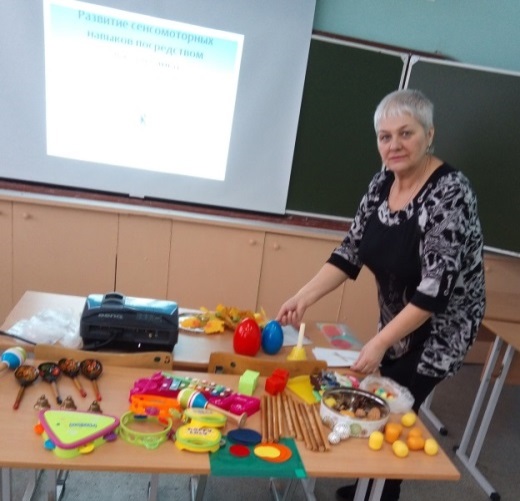 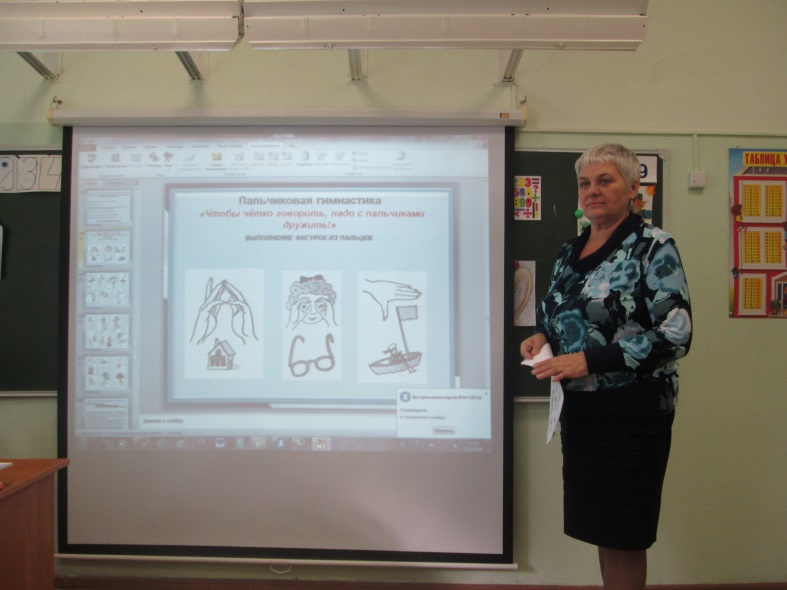 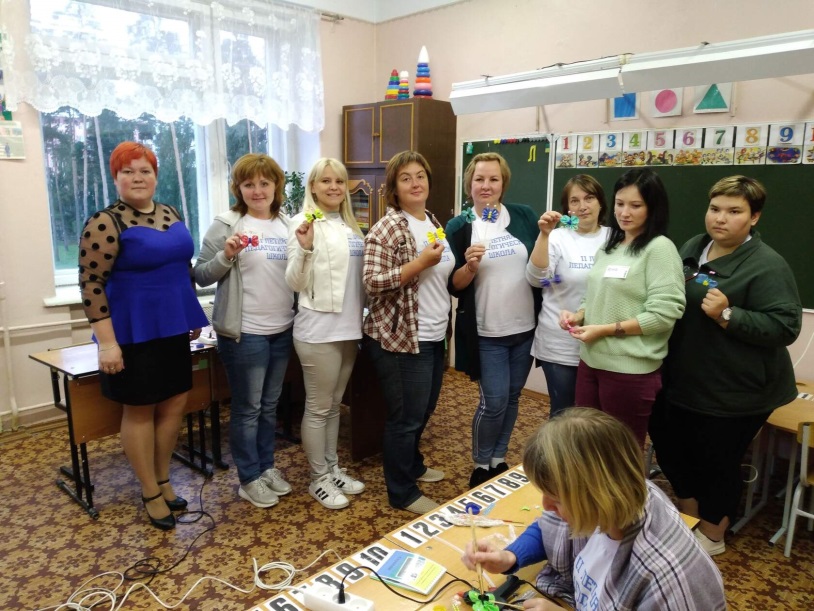 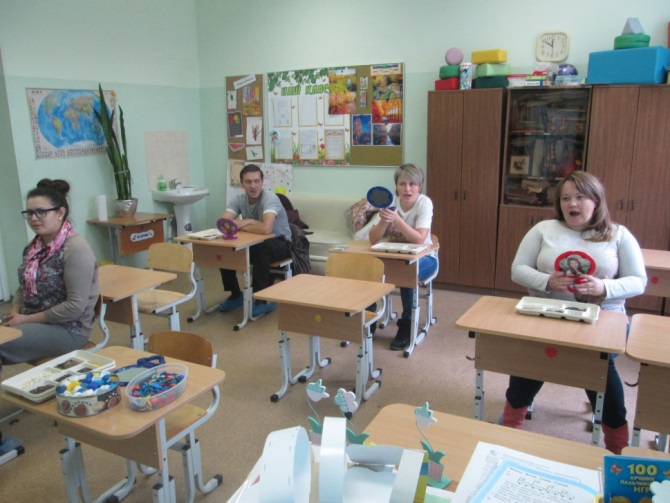 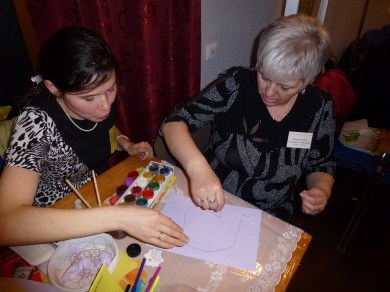 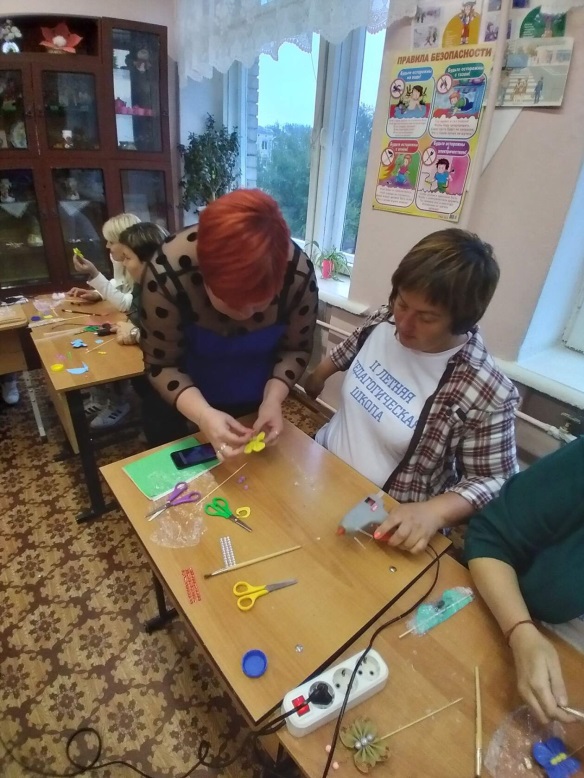 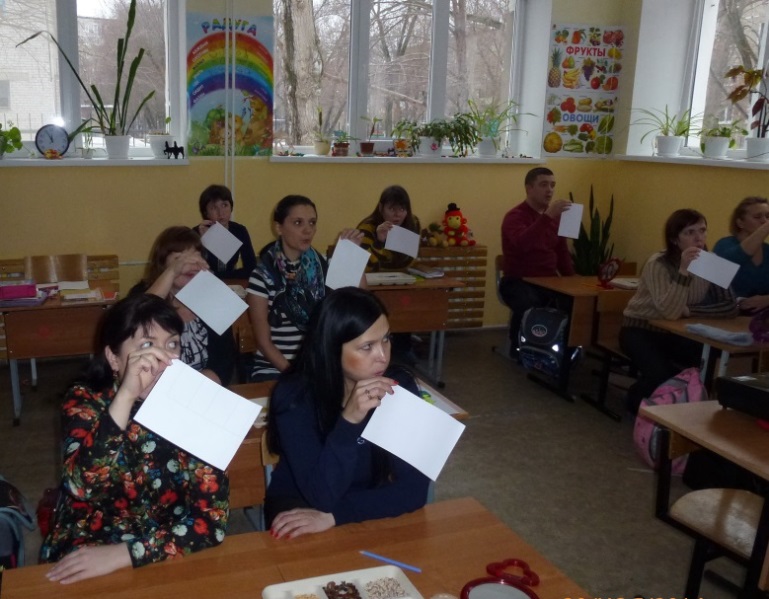